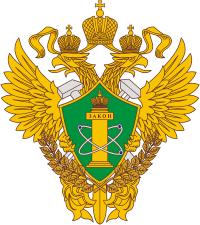 Забайкальское  управление Федеральной службы по экологическому, технологическому и атомному надзору
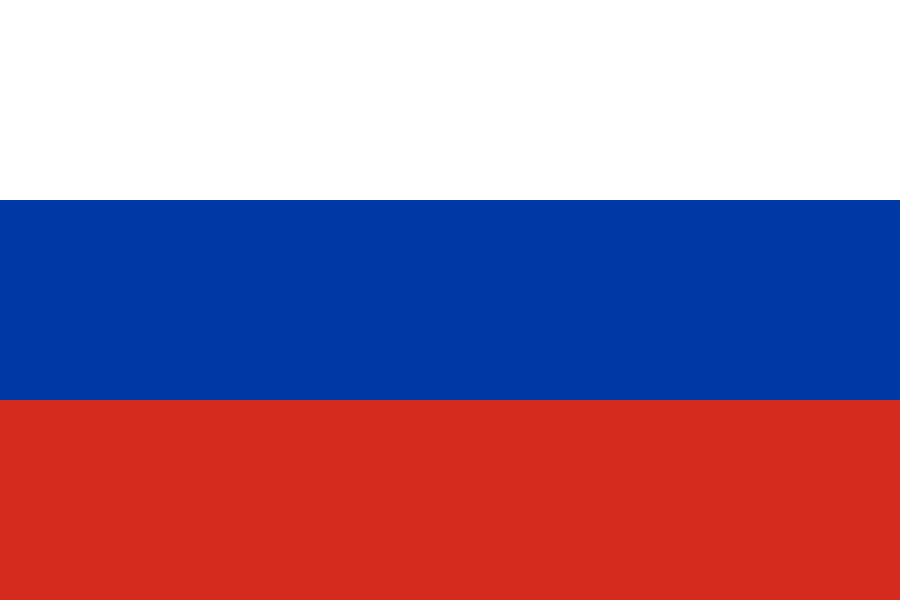 ДОКЛАД О ПРАВОПРИМЕНИТЕЛЬНОЙ ПРАКТИКИКОНТРОЛЬНО-НАДЗОРНОЙ ДЕЯТЕЛЬНОСТИ  В ЗАБАЙКАЛЬСКОМ УПРАВЛЕНИИ ФЕДЕРАЛЬНОЙ СЛУЖБЫ ПО ЭКОЛОГИЧЕСКОМУ, ТЕХНОЛОГИЧЕСКОМУ И АТОМНОМУ НАДЗОРУ В ОБЛАСТИ ПРОМЫШЛЕННОЙ БЕЗОПАСНОСТИ ЗА 9 МЕСЯЦЕВ 2022 г.
Г. Чита 
 27 октября 2022 г.
1
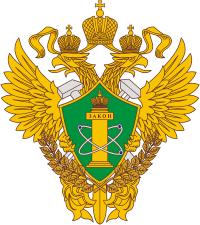 Цель проведения
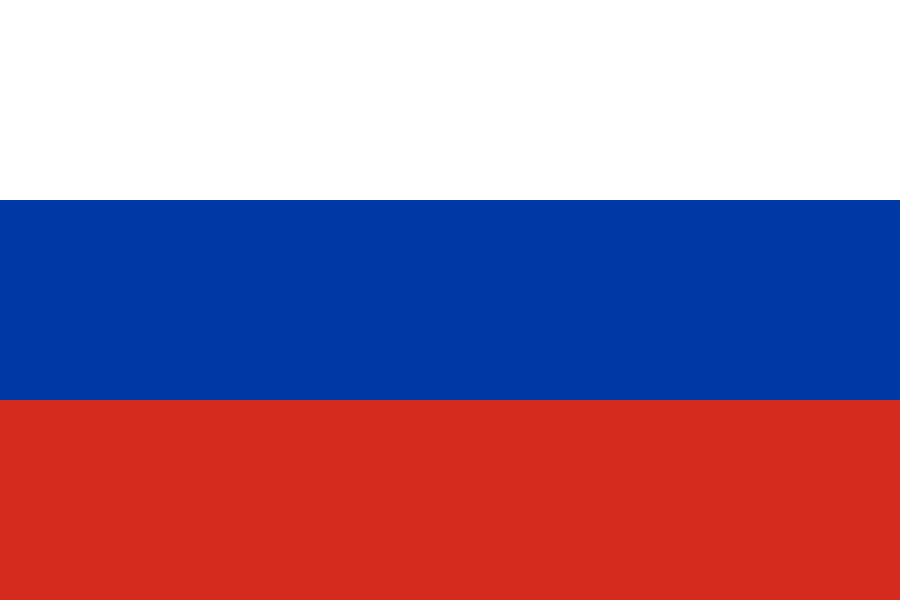 Цель профилактического мероприятия -доведение до сведения подконтрольных организаций информации о недопустимых действиях в рамках эксплуатации опасных производственных объектов и последствиях нарушений требований промышленной безопасности, а также о санкциях, применяемых к нарушителям.
2
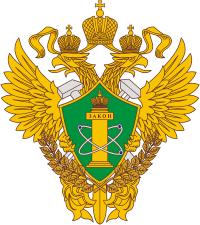 Полномочия Забайкальского управления Ростехнадзора
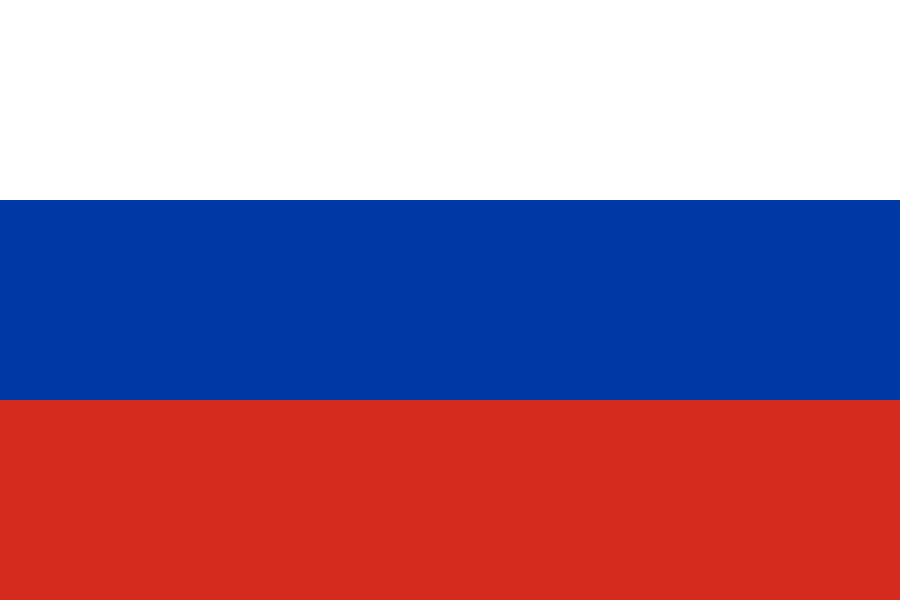 Забайкальское управление Ростехнадзора, являясь органом федерального государственного надзора в области промышленной безопасности, федерального государственного энергетического надзора, федерального государственного контроля (надзора) за соблюдением требований законодательства об энергосбережении и о повышении энергетической эффективности,  федерального государственного надзора в области безопасности гидротехнических сооружений, федерального государственного строительного надзора (за исключением вопросов федерального государственного строительного надзора в области использования атомной энергии) и федерального государственного надзора за деятельностью саморегулируемых организаций в области инженерных изысканий, архитектурно-строительного проектирования, строительства, реконструкции, капитального ремонта объектов капитального строительства, осуществляет контроль за соблюдением  подконтрольными организациями требований   нормативных правовых актов на территориях Забайкальского края и Республики Бурятия.
3
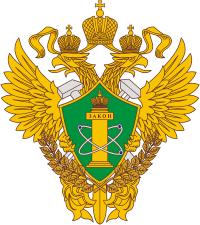 Количество поднадзорных  опасных производственных объектов
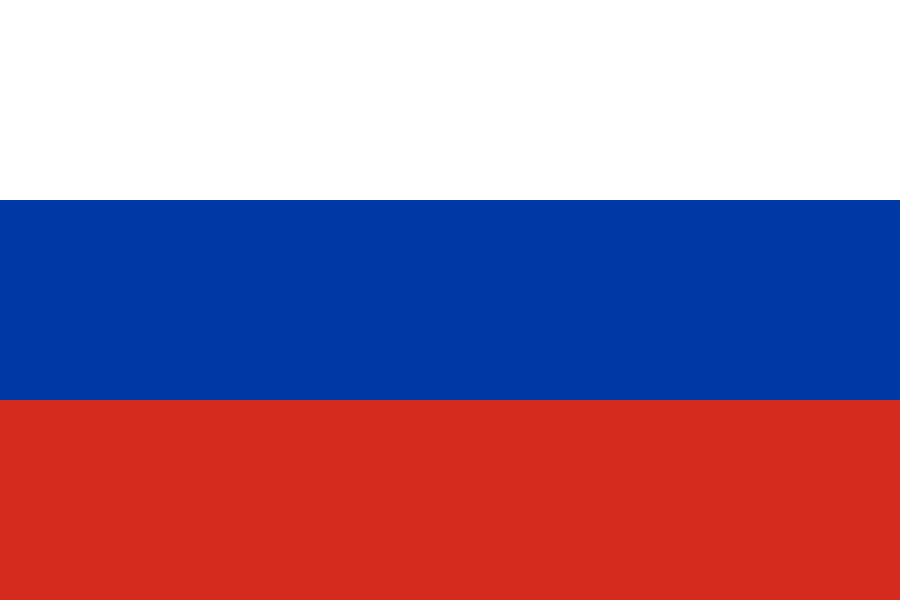 4
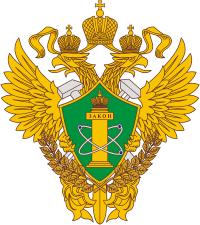 ФЕДЕРАЛЬНЫЙ ГОСУДАРСТВЕННЫЙ НАДЗОР В ОБЛАСТИ ПРОМЫШЛЕННОЙ БЕЗОПАСНОСТИ.
Аварийность и травматизм.
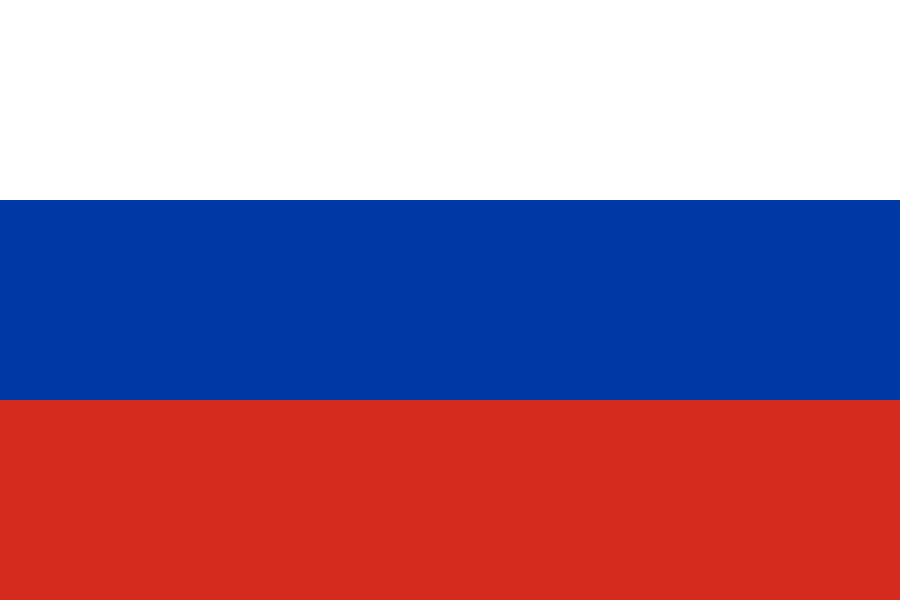 5
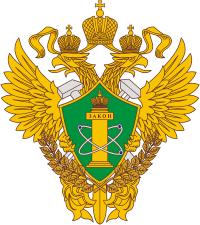 Надзор за объектами угольной промышленности .
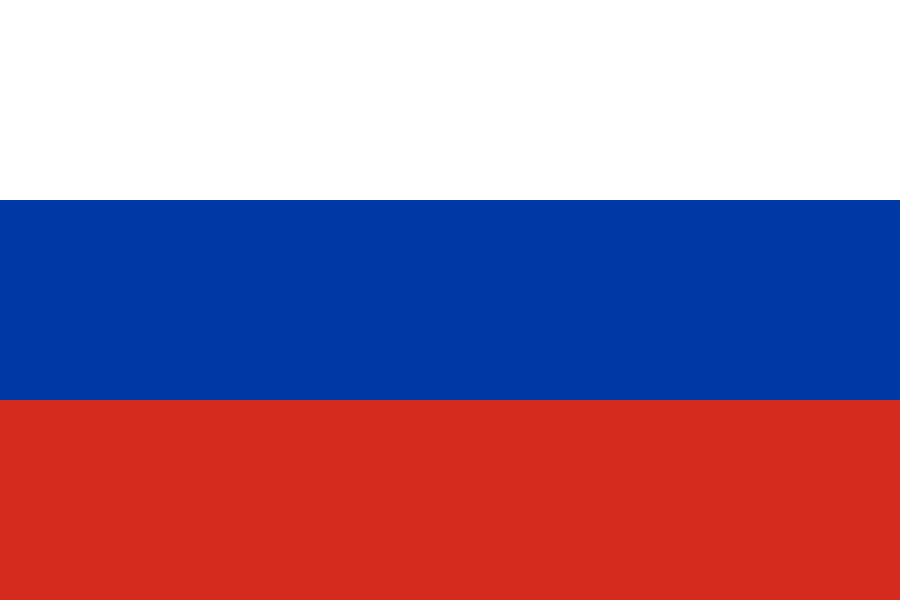 6
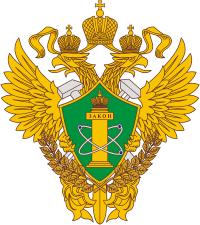 Надзор за объектами горнорудной и  нерудной промышленности .
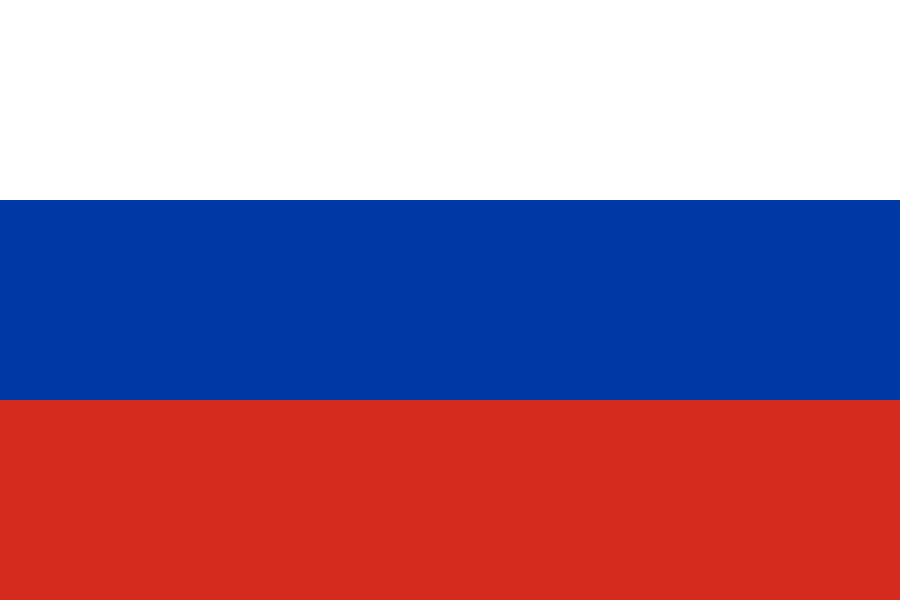 7
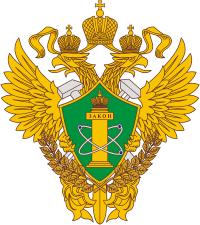 Надзор за объектами горнорудной и  нерудной промышленности.
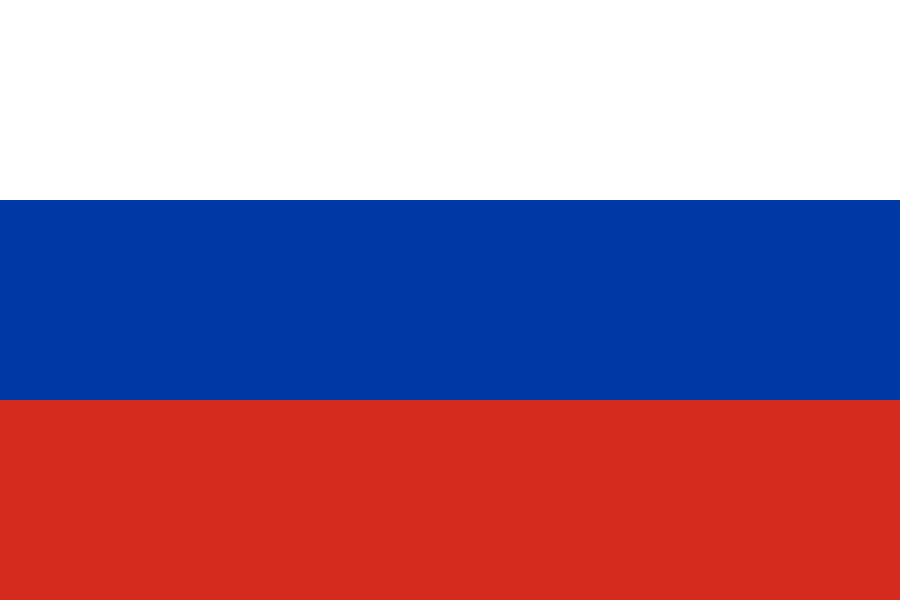 8
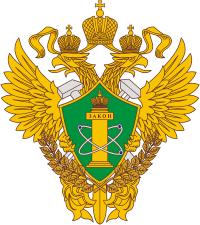 Надзор за объектами угольной промышленности.
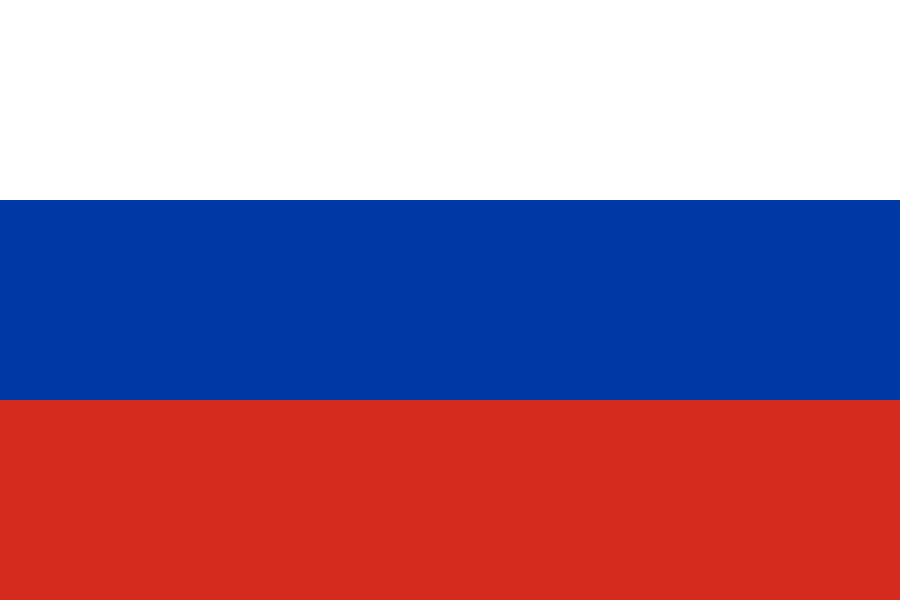 9
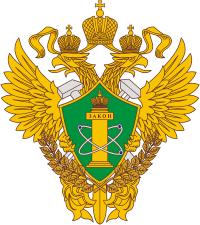 Маркшейдерские работы и  безопасность недропользования
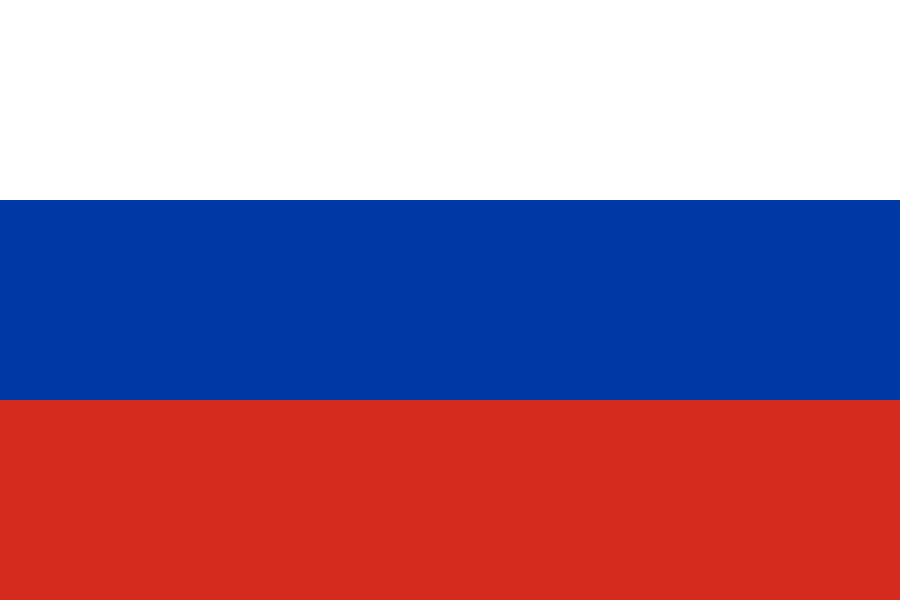 10
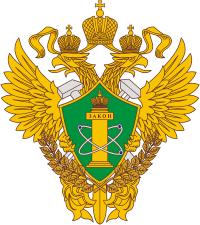 Маркшейдерские работы и  безопасность недропользования
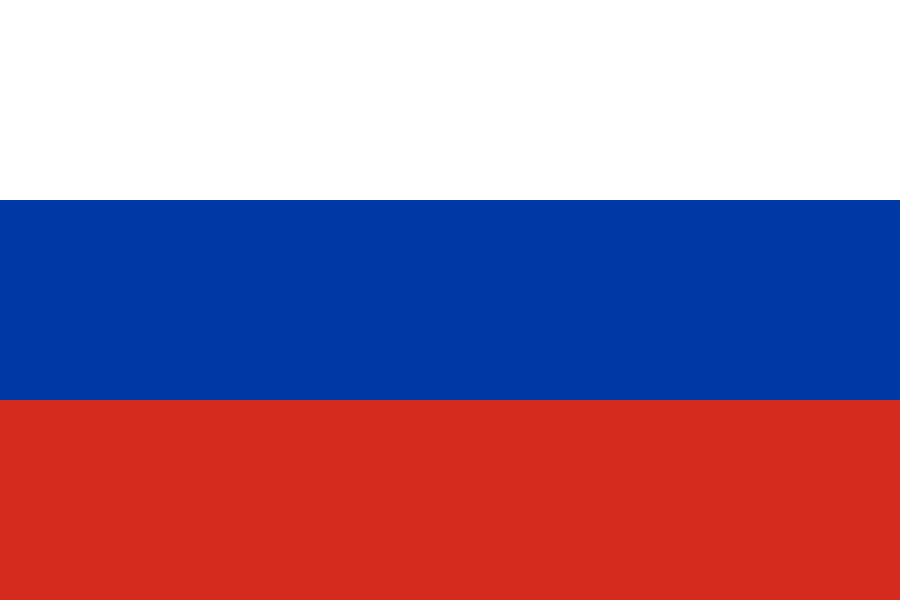 11
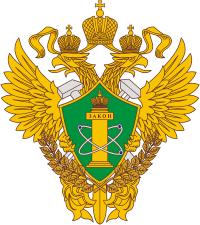 Объекты нефтехимической и нефтеперерабатывающей промышленности
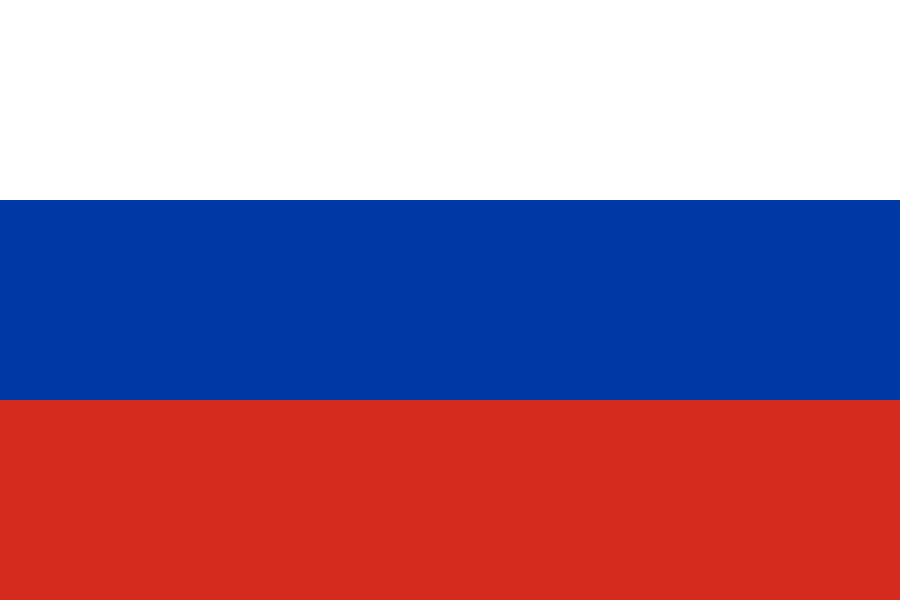 12
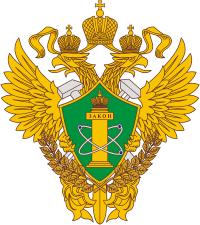 Объекты газораспределения и газопотребления
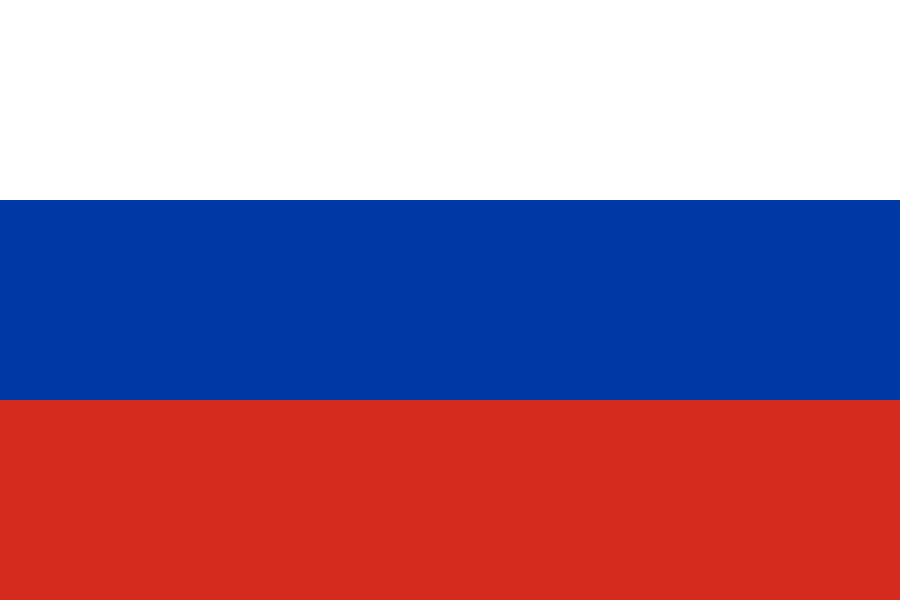 13
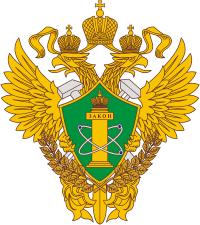 Взрывоопасные и химически опасные производства
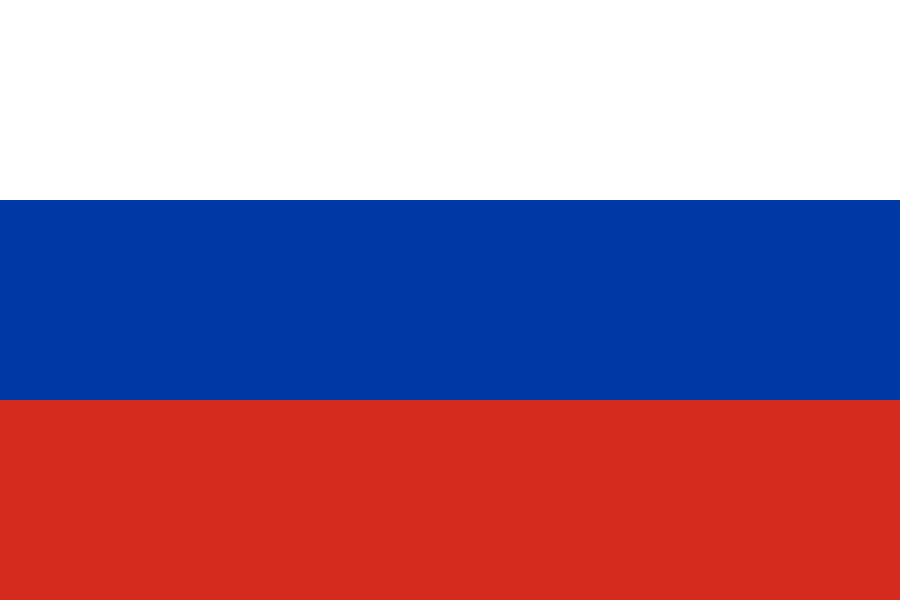 14
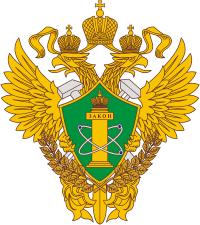 Производство, хранение и применение взрывчатых материалов промышленного назначения и средств инициирования.
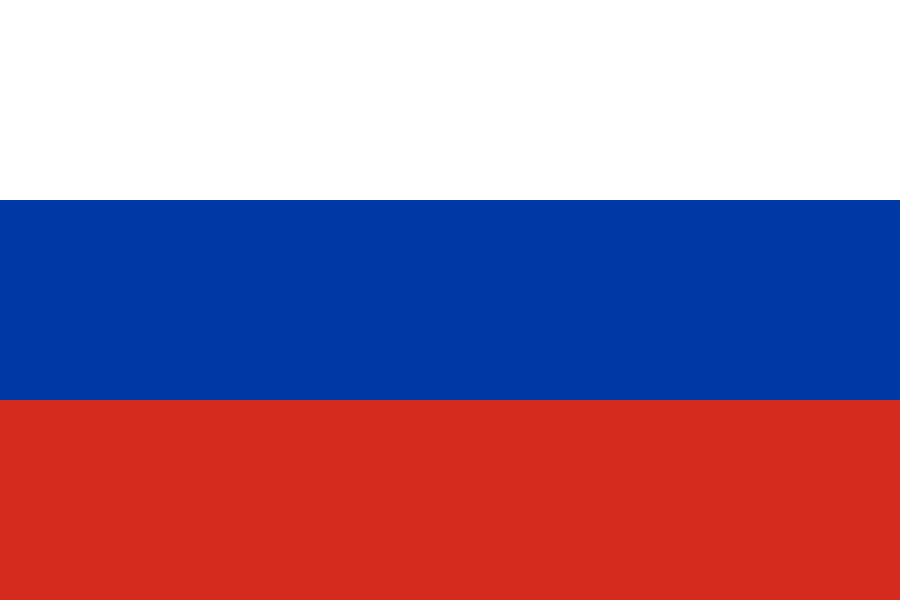 15
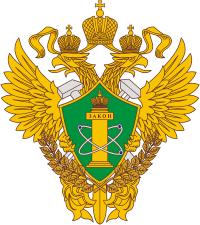 Транспортирование опасных веществ
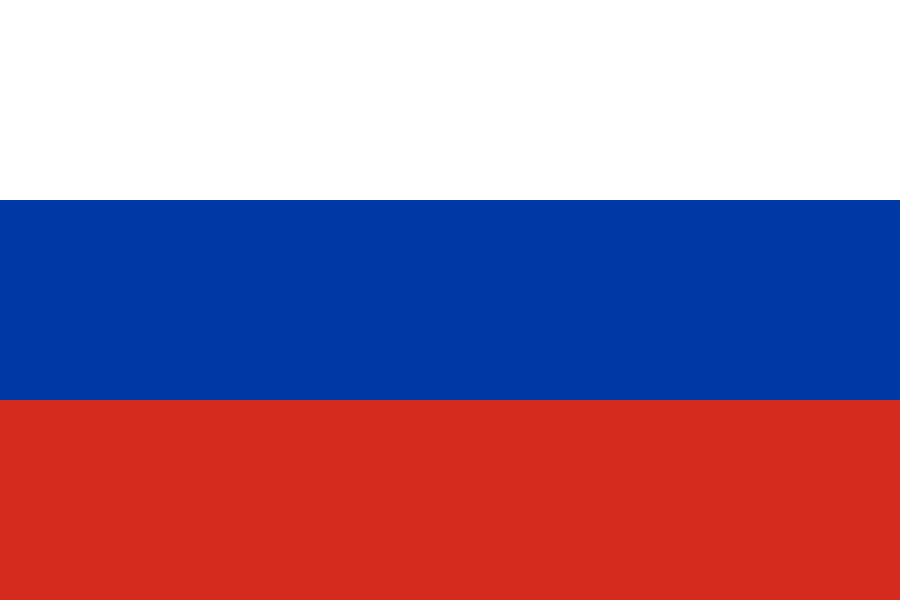 2021 год
9 месяцев 2022 года
За 2021 год проведено 12 проверок объектов транспортирования опасных веществ. Выявлено 12 нарушений обязательных требований, привлечено к административной ответственности  одно должностное лицо на сумму 40 т.р.
По Забайкальскому краю и Республике Бурятия за отчетный период 9 месяцев 2022 года была проведена 1 проверка внеплановая по контролю ранее выданного предписания по Республике Бурятия.
16
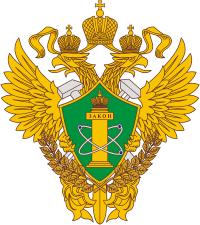 Взрывопожароопасные объекты хранения и переработки растительного сырья
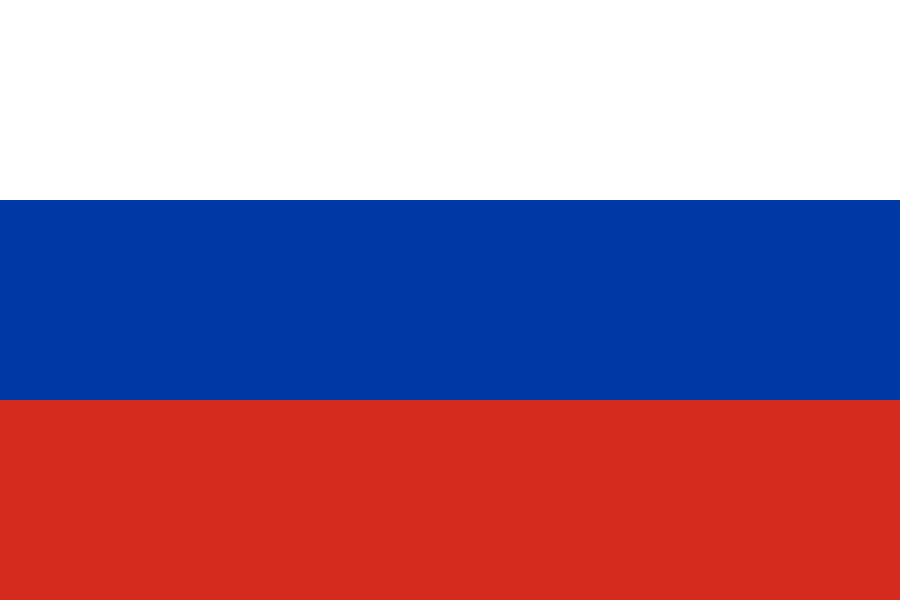 2021 год
9 месяцев 2022 года
За 2021 год проведено 5 проверок. Выявлено 17 нарушений обязательных требований, привлечено к административной ответственности  одно должностное лицо на сумму 40 т.р.
По Забайкальскому краю и Республике Бурятия за отчетный период 9 месяцев 2022 года была проведена 1 плановая проверка, выявлено 6 нарушений обязательных требований , выдано  одно предупреждение взамен выдачи административного штрафа в соответствии с требованиями ст. 9.1 КоАП РФ
17
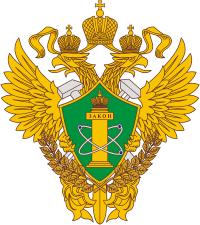 Опасные производственные объекты, на которых используется оборудование, работающее под избыточным давлением более 0,07 МПа или при температуре нагрева воды более 115°С.
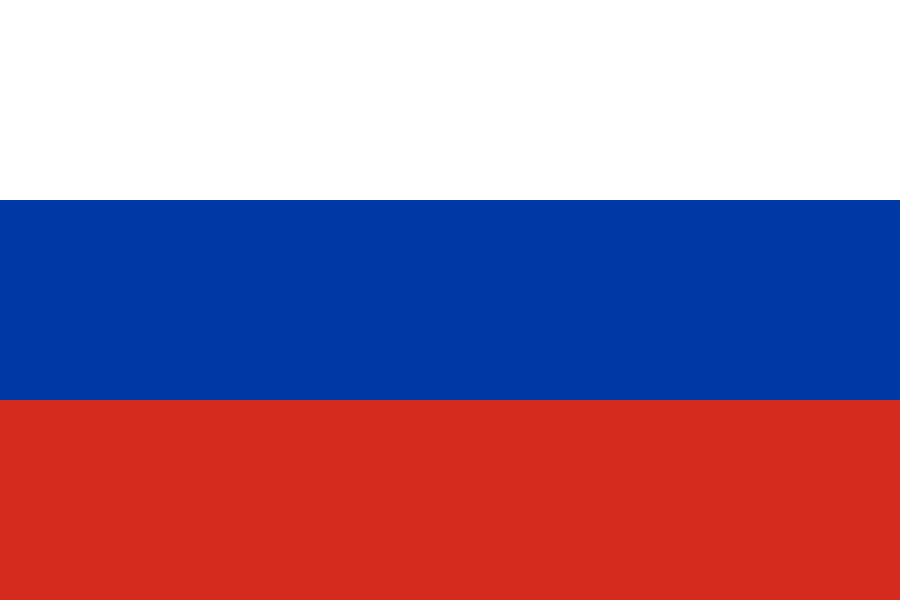 18
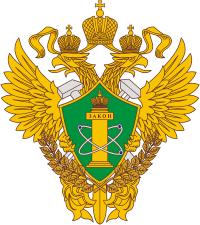 Объекты, на которых используются стационарно установленные грузоподъемные сооружения
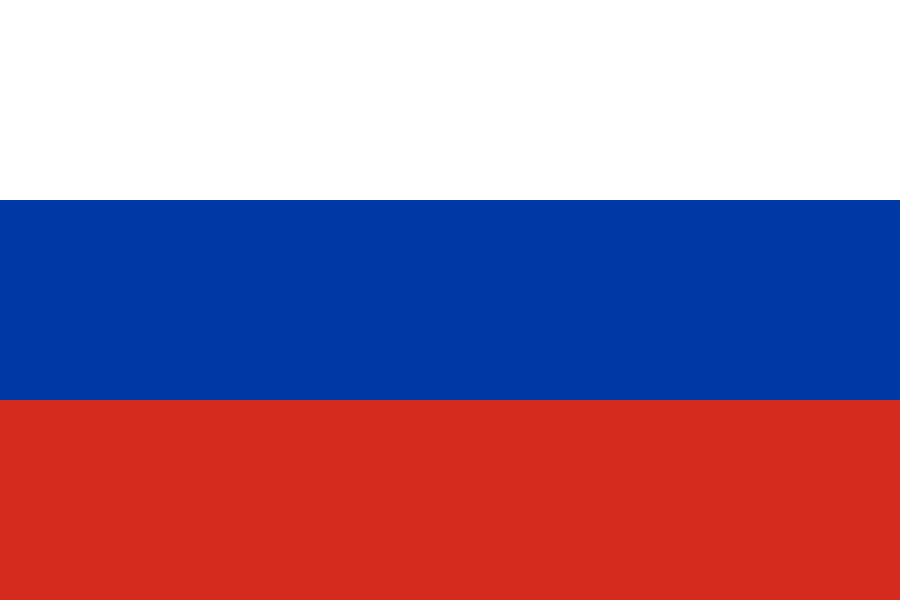 Под надзором Забайкальского управления Ростехнадзора  находятся 2515 грузоподъемных устройств, из них:  Забайкальский край  -  1374,  Республика Бурятия - 1141, из них: - кранов отечественного производства –2031 (Забайкальский край – 1046,  Республика  Бурятия  -  985) и  345 импортных кранов (Забайкальский край -  226, Республика Бурятия  - 128).
 Кроме того, надзору подлежат другие виды технических устройств: - подъемники (вышки) – 352 (Забайкальский край - 222, Республика  Бурятия – 130), строительные подъемники – 15 (Забайкальский край - 13, Республика  Бурятия – 2).
Число поднадзорных грузоподъемных технических устройств, отработавших нормативный срок службы, равняется 1699 единицам (Забайкальский край - 909, Республика Бурятия – 790),  в том числе: - кранов – 1542 (Забайкальский край - 807, Республика Бурятия – 735), - подъемников (вышек) – 154 (Забайкальский край - 99, Республика Бурятия – 55).
За отчетный период  поставлено на учет 103 подъемных сооружений (по За-байкальскому краю – 71,  по Республике Бурятия - 32). Проводится работа по вводу в эксплуатации лифтов - за отчетный период подано в управление 41 заявление, оказано 32 услуги по вводу в эксплуатацию лифтов, после осуществления их монтажа в связи с заменой или модернизации.
19